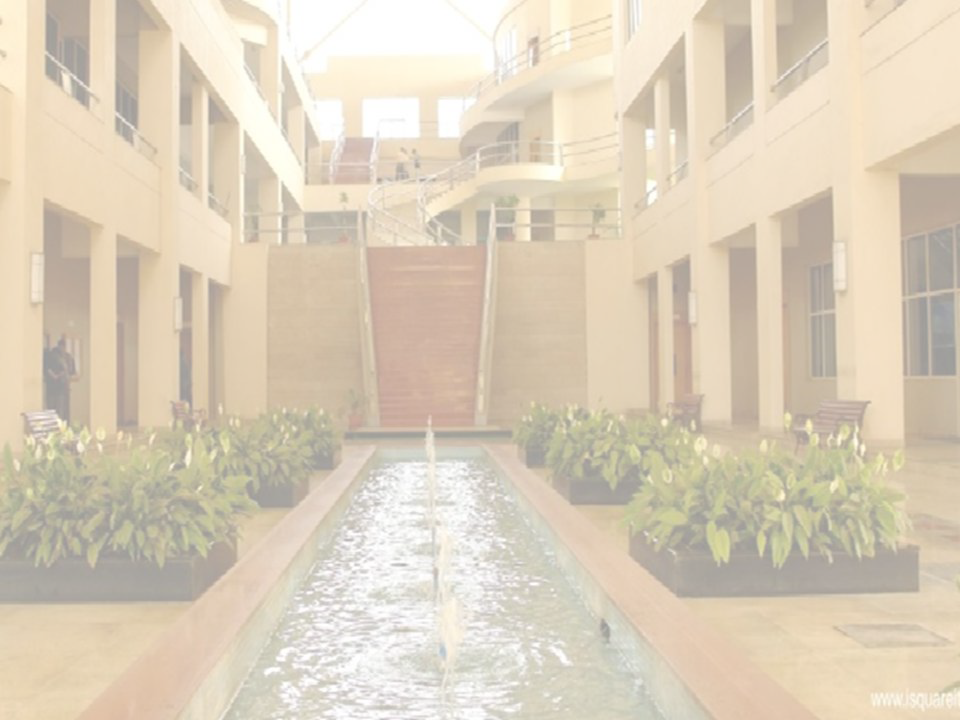 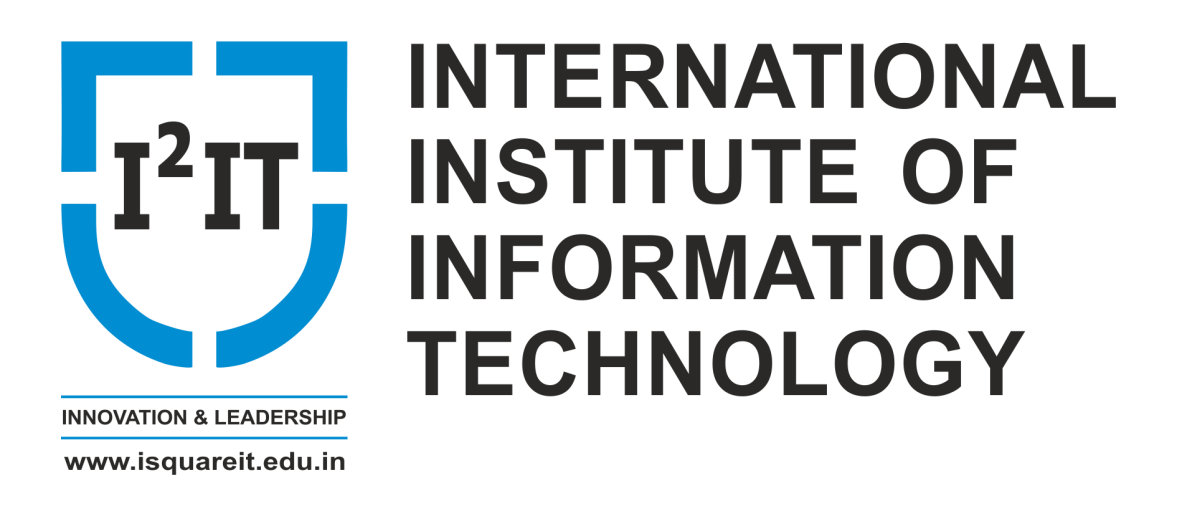 Interrupt Handling with LPC2148
Prof. Ashvini Kulkarni
Electronics & Telecommunication

International Institute of Information Technology, I²IT
www.isquareit.edu.in
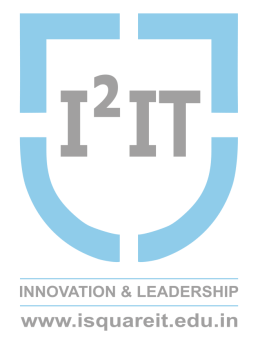 Syllabus
Introduction to Interrupts in ARM processors 
IRQ
FIQ
Associated Registers with interrupts
Interrupt Enabling
Sample ISR
References
International Institute of Information Technology, I²IT, P-14, Rajiv Gandhi Infotech Park, Hinjawadi Phase 1, Pune - 411 057 
 Phone - +91 20 22933441/2/3 | Website - www.isquareit.edu.in | Email - info@isquareit.edu.in
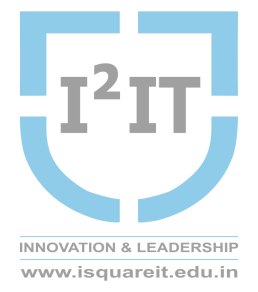 Interrupts
Any event that disturb flow of execution (Event can be internal /external)
Interrupts
IRQ
FIQ
Vectored
Non-vectored
Interrupts are Handled by Vectored Interrupt Controller(VIC) in LPC2148
International Institute of Information Technology, I²IT, P-14, Rajiv Gandhi Infotech Park, Hinjawadi Phase 1, Pune - 411 057 
 Phone - +91 20 22933441/2/3 | Website - www.isquareit.edu.in | Email - info@isquareit.edu.in
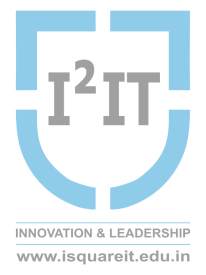 Types of Interrupts in LPC2148
Fast Interrupt Request i.e FIQ : which has highest priority

Vectored Interrupt Request i.e Vectored IRQ : which has ‘middle’ or priority between FIQ and Non-Vectored IRQ.
 
Non-Vectored IRQ : which has the lowest priority.
International Institute of Information Technology, I²IT, P-14, Rajiv Gandhi Infotech Park, Hinjawadi Phase 1, Pune - 411 057 
 Phone - +91 20 22933441/2/3 | Website - www.isquareit.edu.in | Email - info@isquareit.edu.in
Vectored, Non-Vectored Interrupts
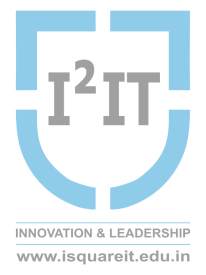 What does mean ?
 
‘Vectored‘ means that the CPU of LPC2148 is aware of the address of the ISR(Interrupt Service Routine) when the interrupt occurs
 
**For the Vectored interrupts , the System internally maintains a table called IVT (Interrupt Vector Table )which contains the information about Interrupts sources and their corresponding ISR address.

 
 
‘Non-Vectored‘ means that CPU  of LPC2148 doesn’t know the address of the ISR(Interrupt Service Routine) nor the source of the IRQ when the interrupt occurs.
 
**CPU needs to be supplied by the ISR address.
International Institute of Information Technology, I²IT, P-14, Rajiv Gandhi Infotech Park, Hinjawadi Phase 1, Pune - 411 057 
 Phone - +91 20 22933441/2/3 | Website - www.isquareit.edu.in | Email - info@isquareit.edu.in
Interrupt Sources in lpc2148
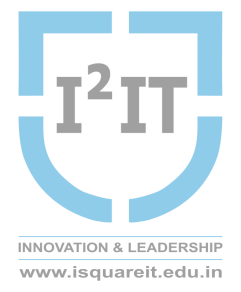 There are 32 Interrupt Sources in LPC2148

32 interrupts are program and categorised into 3 ways
FIQ
Vectored IRQ
Non-vectored IRQ 

But there are only 16 Slots in in the Vectored

Vectored Interrupt Controller (VIC) 0 to 15 has 16 slots.
Slot 0   Highest Priority
Slot 15   Lowest Priority
International Institute of Information Technology, I²IT, P-14, Rajiv Gandhi Infotech Park, Hinjawadi Phase 1, Pune - 411 057 
 Phone - +91 20 22933441/2/3 | Website - www.isquareit.edu.in | Email - info@isquareit.edu.in
Registers Involved
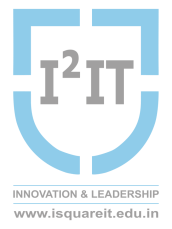 VICIntSelect (R/W)0 = IRQ, 1 = FIQ

VICIntEnable (R/W) Enable Selective Interrupt Source

VICIntEnClr (R/W)   Disable Selective Interrupt Source

VICIRQStatus (R)   to know the status of enabled interrupt

VICFIQStatus (R)   to know the status of enabled FIQ

VICSoftInt   to trigger a software interrupt

VICSoftIntClear   to clear software interrupt

VICVectCntl0 to VICVectCntl15   Assign interrupt source

VICVectAddr0 to VICVectAddr15   Assign interrupt address
 
VICVectAddr   Holds the address of currently active interrupt

VICDefVectAddr   Holds the addressof Non-Vectored ISR
International Institute of Information Technology, I²IT, P-14, Rajiv Gandhi Infotech Park, Hinjawadi Phase 1, Pune - 411 057 
 Phone - +91 20 22933441/2/3 | Website - www.isquareit.edu.in | Email - info@isquareit.edu.in
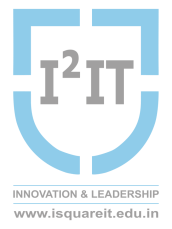 How to Write an ISR?
Method – 1			Method – 2
 
__irq void myISR (void)		 void myISR (void) __irq
{					{
 
...					...


} 					}
International Institute of Information Technology, I²IT, P-14, Rajiv Gandhi Infotech Park, Hinjawadi Phase 1, Pune - 411 057 
 Phone - +91 20 22933441/2/3 | Website - www.isquareit.edu.in | Email - info@isquareit.edu.in
A Simple 3 Step Process to Enable            a Vectored IRQ
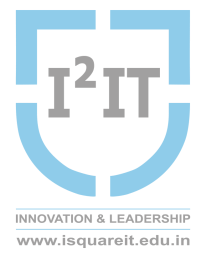 Step – 1 : Enable the IRQ by setting the appropriate bit of VICIntEnable to ’1′.
 
 
Step-2 : Identify the interrupt source number and assign it to VICVectCntlX.
 
 
Step-3 : Assign the address of the related ISR to VICVectAddrX.
International Institute of Information Technology, I²IT, P-14, Rajiv Gandhi Infotech Park, Hinjawadi Phase 1, Pune - 411 057 
 Phone - +91 20 22933441/2/3 | Website - www.isquareit.edu.in | Email - info@isquareit.edu.in
Interrupt Enabling
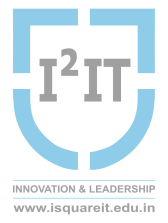 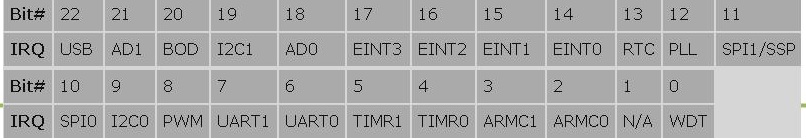 First VICIntEnable, from Table we get the bit number to Enable Interrupt with its Bit number.  Ex. ADC0 interrupt--Hence we must make bit 18 in VICIntEnable to ’1′.

Second , from Table we get the interrupt source number for ADC0 which is decimal 18 and OR it with (1<<5) [i.e 5th bit=1 which enables the slot] and assign it to VICVectCntlX.

Third, Next assign the address of the related ISR to VICVectAddrX.
International Institute of Information Technology, I²IT, P-14, Rajiv Gandhi Infotech Park, Hinjawadi Phase 1, Pune - 411 057 
 Phone - +91 20 22933441/2/3 | Website - www.isquareit.edu.in | Email - info@isquareit.edu.in
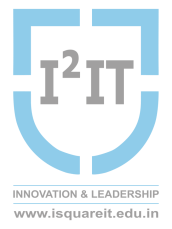 Sample Interrupt Initialization
VICIntEnable= (1<<18);
VICVectCntl0=(1<<5)|18;
VICVectAddr0=(unsigned) adc0ISR;
International Institute of Information Technology, I²IT, P-14, Rajiv Gandhi Infotech Park, Hinjawadi Phase 1, Pune - 411 057 
 Phone - +91 20 22933441/2/3 | Website - www.isquareit.edu.in | Email - info@isquareit.edu.in
Sample ISR
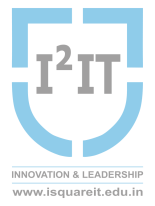 __ irq void adc0ISR(void)
{
Unsigned long ad0gdr_read=AD0DR3;
Int digital = (ad0gdr_read>>6)&0x3ff;
Dummyread=digital;
VICVectAddr=0x0;
}
International Institute of Information Technology, I²IT, P-14, Rajiv Gandhi Infotech Park, Hinjawadi Phase 1, Pune - 411 057 
 Phone - +91 20 22933441/2/3 | Website - www.isquareit.edu.in | Email - info@isquareit.edu.in
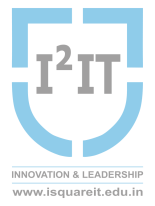 Important Note
If the vectored IRQ slot is disabled it will not disable the interrupt but will change the corresponding interrupt to Non-Vectored IRQ.
 
 
Enabling the slot here means that it can generate the address of the ‘dedicated Interrupt handling function (ISR)’
 
 
Disabling it will generate the address of the ‘common/default Interrupt handling function (ISR)’ which is for Non-Vectored ISR.
 
In simple words if the slot is enabled it points to ‘specific and dedicated interrupt handling function’ and if its disable it will point to the ‘default function’.
International Institute of Information Technology, I²IT, P-14, Rajiv Gandhi Infotech Park, Hinjawadi Phase 1, Pune - 411 057 
 Phone - +91 20 22933441/2/3 | Website - www.isquareit.edu.in | Email - info@isquareit.edu.in
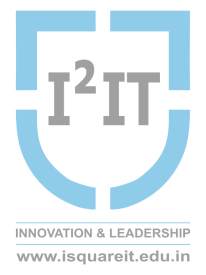 References
[1] Andrew Sloss, Dominic Symes, Chris Wright, ―ARM System Developer‘s Guide – Designing and Optimizing System Software‖, ELSEVIER 	
[2]Trevor Martin- Insider’s guide to the philips ARM7-based Microcontrollers,Hitex
[3] www.arm .com
[4] Data sheet: LPC2148 User Manual
International Institute of Information Technology, I²IT, P-14, Rajiv Gandhi Infotech Park, Hinjawadi Phase 1, Pune - 411 057 
 Phone - +91 20 22933441/2/3 | Website - www.isquareit.edu.in | Email - info@isquareit.edu.in
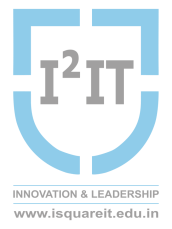 THANK YOU

For further information please contact
Prof. Ashvini Kulkarni
Department of Electronics & Telecommunication
Hope Foundation’s International Institute of Information Technology, I²IT Hinjawadi, Pune – 411 057
Phone - +91 20 22933441
www.isquareit.edu.in  |  ashvinik@isquareit.edu.in | info@isquareit.edu.in
International Institute of Information Technology, I²IT, P-14, Rajiv Gandhi Infotech Park, Hinjawadi Phase 1, Pune - 411 057 
 Phone - +91 20 22933441/2/3 | Website - www.isquareit.edu.in | Email - info@isquareit.edu.in